TEMA:Derechos Humanos y Sustracción Internacional de Niños, Niñas y Adolescentes. Justicia Especializada Familia.
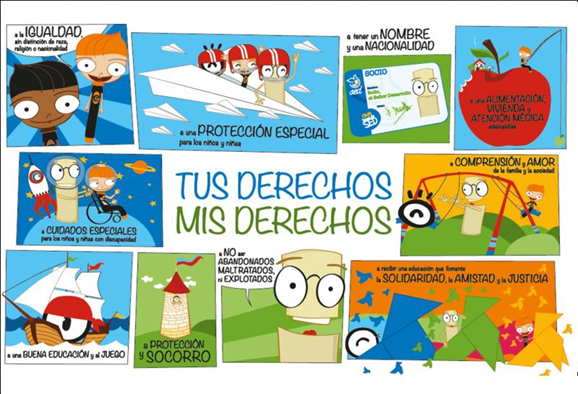 Dra. Maria Jose Aráuz HenrÍquez. Jueza de Distrito de Familia. Jueza de Enlace
Nicaragua
ANTECEDENTES DE PROTECCIÓN DE LOS DERECHOS DE FAMILIA
[Speaker Notes: ART. 1,7,16 Y 25]
Antecedentes de protección a los Derechos de la Niñez HCCH
DERECHOS QUE SE VIOLENTAN art. 3 CH 1980 art. 11 CDN
El Derecho de Custodia y Derecho de Visitas, ejercido de forma separada o conjunta. Perspectiva adultista.
POR SENTENCIA O RESOLUCION ADMINISTRATIVA
EFECTIVO EJERCICIO POR LEY
DERECHOS TUTELADOS/Perspectiva Adultista
Derecho de Custodia y Derecho de visita  
(Art. 1, inciso b de la CH de 1980 art. 1 de la CIRIM 
 
Estos derechos deben estar consignados en:
RESOLUCION JUDICIAL
RESOLUCION ADMINISTRATIVA
ACUERDO DE PARTES
ATRIBUCION DE MERO DERECHO
DERECHOS TUTELADOS EN EL CH DE 1980
Para hacer uso de los derechos consignados, es requisito esencial estar en pleno ejercicio de los mismos. 
ALCANCES DIFERENTES EN LA REGIMEN JURÍDICO DE CADA ESTADO
Custodia, cuido y crianza; implica:
Cotidianidad, Sistematicidad, vigilancia y participación activa de los padres. 
(La Autoridad Parental, Patria Potestad o Responsabilidad Parental no se ha perdido). 



REQUISITOS DE ADMISIBILIDAD:
AUTORIDADES DESIGNADAS POR ESTADOS Y PLAZOS
FINALIDAD RETORNO INMEDIATO DEL NNA GARANTIZAR EL ESTATUS QUO
LA SUSTRACCION HECHO DE
ES RESPETADO EL DERECHO DEL NIÑO A SER ESCUCHADO EN LA FAMILIA?
SE RESPETA LA DIGNIDAD DE NNA?
SE DA ALGUN TIPO DE PRONUNCIAMIENTO SOCIAL AL RESPECTO?
LAS POLITICAS ESTATALES SON REALMENTE ADECUADAS A GARANTIZAR LA PROTECCIÓN? PLAZOS
LA NORMATIVA APLICADA SE ADECUA A LAS CIRCUNSTANCIAS DE URGENCIA?
EL TRATAMIENTO PROCESAL DE MEDIDAS Y COMPETENCIA PENAL RESPETA LOS DERECHOS HUMANOS DE LOS NNA?
SE GARANTIZA LA PROTECCIÓN DE LOS NNA EN EL PROCESO?
EXISTE ADECUADA CAPACITACION Y ESPECIALIZACIÓN DE LOS ADMINISTRADORES DE JUSTICIA?
LA INTERPRETACIÓN  LITERAL GARANTIZA EL DERECHO HUMANOS DE ESTOS?
COORDINACION INTERNACIONAL DE LA SOLICITUD
PROCEDIMIENTO COMO ESTADO REQUIRENTE
PROCEDIMIENTO COMO ESTADO REQUERIDO
FACULTADES DE LA AUTORIDAD CENTRAL
COMUNICACIONES JUDICIALES DIRECTAS
VIA ADMINISTRATIVA
AUTORIDAD CENTRAL
VIA JUDICIAL
FORMAS DE COMUNICACIÓN CON INSTITUCIONES INVOLUCRADAS
Las comunicaciones Judiciales Directas. CJD
Jueces de enlaces. Canales de comunicación.
Reto adecuar el régimen jurídico para evitar tanta formalidades.
Tenorio (2011). Conceptualiza:
Son un mecanismo extrajudicial o judicial, a través del cual dos o más jueces de enlace o en actividad, de Estados Partes, suscritos al Ch de 1980 intercambian información relacionada con el procedimiento y estrategias de Restitución Internacionales.
 Realizan las diligencias necesarias de manera humana, sencilla y eficaz. Suprimen formalidades innecesarias.
Las Clasifica. Locales e Internacionales.
EXCEPCIONES QUE PUEDEN OPONERarts. 13 y 20 CH de 1980
EXCEPCIONNO EJERCIA DE MODO EFECTIVO
VALORAR EN EL DERECHO DE CUSTODIA Art. 5 CH1980
Lo ordenado en Sentencia o Resolución.
Custodia compartida
Irresponsabilidad del Padre solicitante
Si hubo consentimiento
Regulación sobre derecho de contacto o visitas.
Se deja de ejercer por el hecho de la sustracción. Art. 3.
Tagle, Forcada y Seaone  (2010), exponen que:
La interpretación de -ejercicio efectivo- de la custodia incluso comprende la situación de la no convivencia por justificadas razones tales como enfermedad, trabajo, estudios. Vale decir que esta situación fáctica debe de ser ponderada por el juez en cada caso particular. (p. 162)
NO RESTITUIR TAMBIEN ES APLICAR EL CONVENIO
GRAVE RIESGO
PADECIMIENTOS DEL SOLICITANTE (ENFERMEDADES SICOLOGICAS, ADICCIONES O COMPORTAMIENTO DELICTIVO.
FACTORES DE RIESGO EN EL AMBIENTE.
TENDENCIA  ARGUMENTAR VIOLENCIA INTRAFAMILIAR EN CONTRA DE LA MADRE (EN SU MAYORÍA SUSTRACTORAS)
Si la violencia es contra la Madre no incide en el NNA. Sentencia de EU del 13 de junio de 2013. Tribunal de Apelaciones del Segundo Circuito: Souratgar V Fair. 720 F. 3d.  El nivel de violencia ejercida contra la madre no llegaba al nivel requerido de afectación para el niño. Se dio lugar al retorno.
La violencia contra la Madre es indirecta al NNA y es riesgoso.
Sentencia EU del 9 de mayo del 2008 Tribunal de Apelaciones del Circuito 11 Baran V. Beaty, 526 F. 3d. Los hechos de violencia ejercida contra la madre y el abuso del alcohol generaban riesgo para el niño. No se dio lugar al retorno.
La violencia manifiesta puede ser controlada en el país de residencia habitual. Si existe protección efectiva. Sent.327-2018 26 de julio 2018 CR. “… de los episodios de violencia el niño es testigo de violencia y victima directa. Cons. IV. No ha lugar al Retorno. En igual sentido Sentencia de Australia del 5 de noviembre del 2010 Tribunal de Apelaciones Harris V Harris. Fam CAFC 221. La violencia a la madre afectaba gravemente al niño. No ha lugar al retorno.
La violencia puede ser controlable en el PRH. 
 Se da lugar al retorno. Sentencia Tribunal de Apelaciones de Familia. 1er Turno Montevideo. España/Uruguay. Del 22 de Diciembre de 2016.
EXCEPCION; DERECHO A LA PARTICIPACIÓN
Valorar lo expresado implica:
Edad y Grado de Madurez del NNA.
Entorno social. Factores endógenos y exógenos.
Autonomía progresiva. Herrera (2011) y kelmelmajer (2016)
Niño Interprete de su propio Interés. Informe Pérez Vera. Forcada y Tagle.
Roda (2013),  variación en las decisiones de los operadores de justicia que de acuerdo a cada circunstancias habilita el ejercicio de la participación en caso concreto 
“que la capacidad general de los menores no emancipados es variable y flexible, en función de la edad, del desarrollo emocional, intelectivo y volitivo del concreto menor y de la complejidad del acto de que se trate” (p. 22).
EXCEPCIÓN ART. 20; NO SE GARANTICE LA PROTECCION FUNDAMENTAL
Es así que Estrada (2011), agrupa los derechos de los niños, niñas y adolescentes que se ven violentados en la sustracción internacional, y para ello los clasifica en:
 
Grupo 1.- Principios y medidas generales:
Artículo 3: Interés Superior del Niño.
Artículo 6: Supervivencia y desarrollo.
Artículo 12: Opinión del niño.
Grupo 2.- Derechos y libertades Civiles
Artículo 8: Preservación de la identidad.
Grupo 3.- Entorno familiar y otro tipo de tutela.
Artículo 5: Dirección y orientaciones paternas.
Artículo 9: Separación de los padres.
Artículo 10: Reunificación familiar.
Artículo 11: Retención y traslados ilícitos.
Artículo 19: Protección contra malos tratos.
Artículo 20: protección de los niños privados de su medio familiar.
Grupo 4.- Nivel de vida y bienestar: Artículo 27: Nivel de vida.
Grupo 5.- Educación esparcimiento y actividades culturales.
Artículo 28: Educación.
Artículo 29: Objetivos de la educación.
Artículo 31: Esparcimiento, juegos y actividades culturales.
DERECHOS HUMANOS VIOLENTADOS EN LA SUSTRACCION INTERNACIONAL
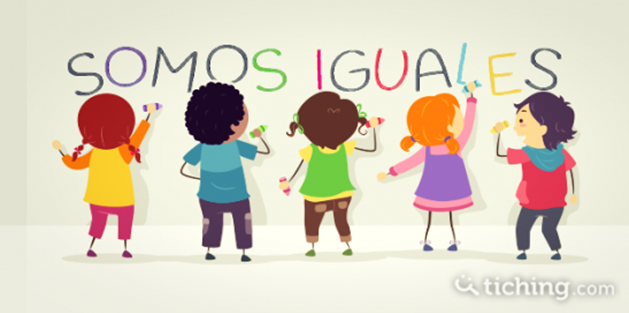 PROCESO JUDICIALESTADO REQUERIDO
AGOTADA LA VIA ADMINISTRATIVA ANTE LA AUTORIDAD CENTRAL- MIFAN- RESOLUCIÓN ADMINISTRATIVA.


SE PROCEDE A LA JUDICIALIZACIÓN
 DE LA ACCIÓN DE RESTITUCIÓN
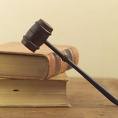 PROCEDIMIENTO JUDICIAL DE NICARAGUA ESTADO REQUERIDO
DEMANDA 
Arts. 8 DE LA C. DE LA HAYA
Y 14 DE LA INTERAMERICANA  y art. 501 Cf.
AUTO ADMITIENDO Y DICTANDO MEDIDAS DE LOCALIZACION
Defensa para el NNA.   Procuraduría Policía Nacional Migración
AUDIENCIA DE VISTAS.
  Arts. 524 Y 532 cf.
SENTENCIA  EN AUDIENCIAS O BIEN EN 5 DÍAS.
LOCALIZADO EL NNA, SE EMPLAZA 
10 DÍAS, 
art. 519 CF.
CONTESTA: ALLANANDOSE, O EXCEPCIONANDO PROTOCOLO  art. 52  y 502 Cf.
CONTESTADA LA DEMANDA SE PROCEDE A CITAR A LA AUDIENCIA INICIAL 

art. 521 Cf.  
10 días.
PROCEDIMIENTO JUDICIAL II  INSTANCIA  art. 544 Cf.
APELACION EN AUDIENCIA
5 DIAS PARA SUSTENTAR  Y REMITIR AL TRIBUNAL.
EL TRIBUNAL CITA A LA UNICA AUDIENCIA Art. 545 Cf.
SENTENCIA EN AUDIENCIA O 5 DIAS COMPLEJO
Procedimiento Estado RequeridoIII Instancia Art. 549 CF.
SE INTERPONE EN LA UNICA AUDIENCIA DE II INSTANCIA
BASTARÁ EN QUE SOLICITE QUE SE TENGA COMO INTERPUESTO EL RECURSO CONTRA LA SENTENCIA.
15 DIAS  PARA QUE SE AMPLIE EL RECURSO Y EN EL MISMO TÉRMINO LO ELEVA A LA SALA DE FAM/C
LOS RECURSOS NO SUSPENDEN LA EJECUCIÓN.
Art. 553. CF.
30 DIAS PARA RESOLVER A PARTIR DE LA RECEPCIÓN DEL EXPEDIENTE.
GRACIAS!